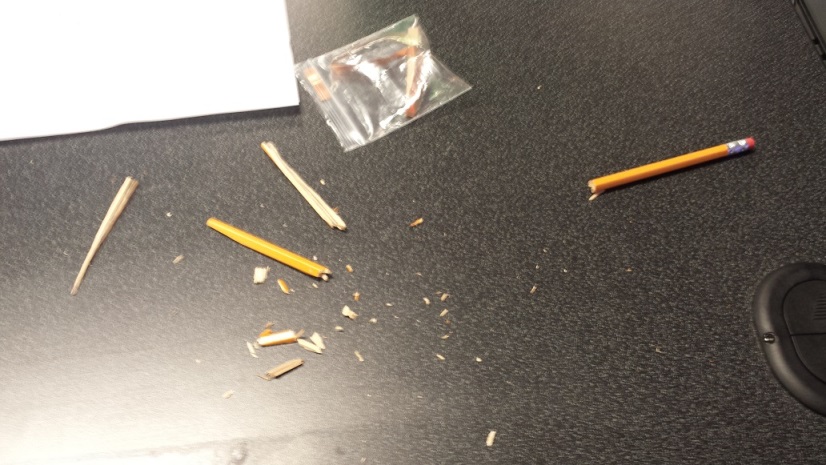 Used #2 Pencils for carbon
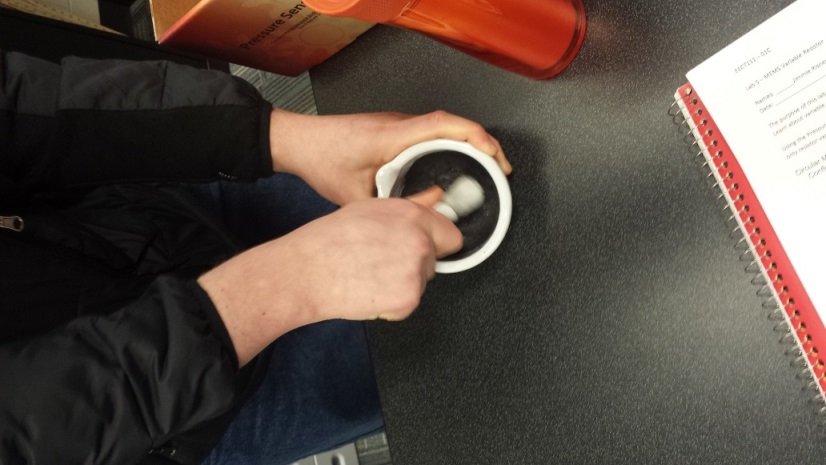 Crushed lead in crucible
Pre-assembly
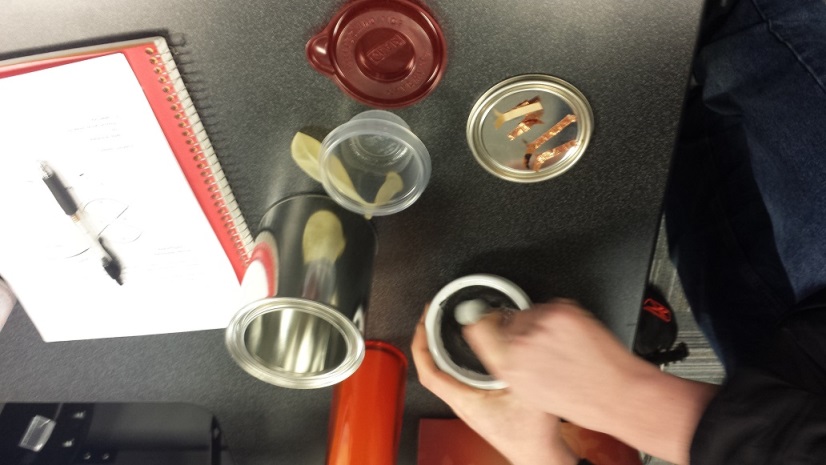 Final design
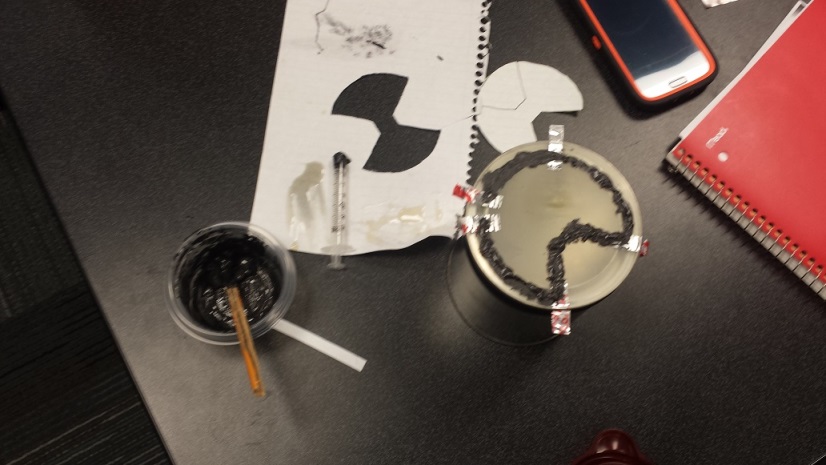 Observations: Built Pressure Sensor but It was never Tested